Some physics topics you probably didn’t think about. Statistical mechanics at the borders of physics.
Per Arne Rikvold 
Professor of Physics
Statistical Physics
Physics of systems consisting of many interacting “parts.”
The “parts” could be
Nucleons
Atoms
Molecules
Organisms
Biological species
Power plants and consumers
…..
Research Topics:
Nonequilibrium statistical mechanics
Surface electrochemistry
Dynamics of magnetic nanodevices and thin films
Biological evolution
Applications of network theory to power grids
Methods:
Monte Carlo and Molecular Dynamics simulations
Quantum-mechanical Density Functional Theory (DFT)
Stochastic differential equations
Numerical linear algebra 
Analytical methods
Surface Electrochemistry
Important for the understanding of surface reactions, energy storage, and new methods to synthesize nanomaterials. 
Excellent job and funding opportunities

Electrosorption of bromine (Br) on silver (Ag)
Using Ising lattice-gas models of the surface.
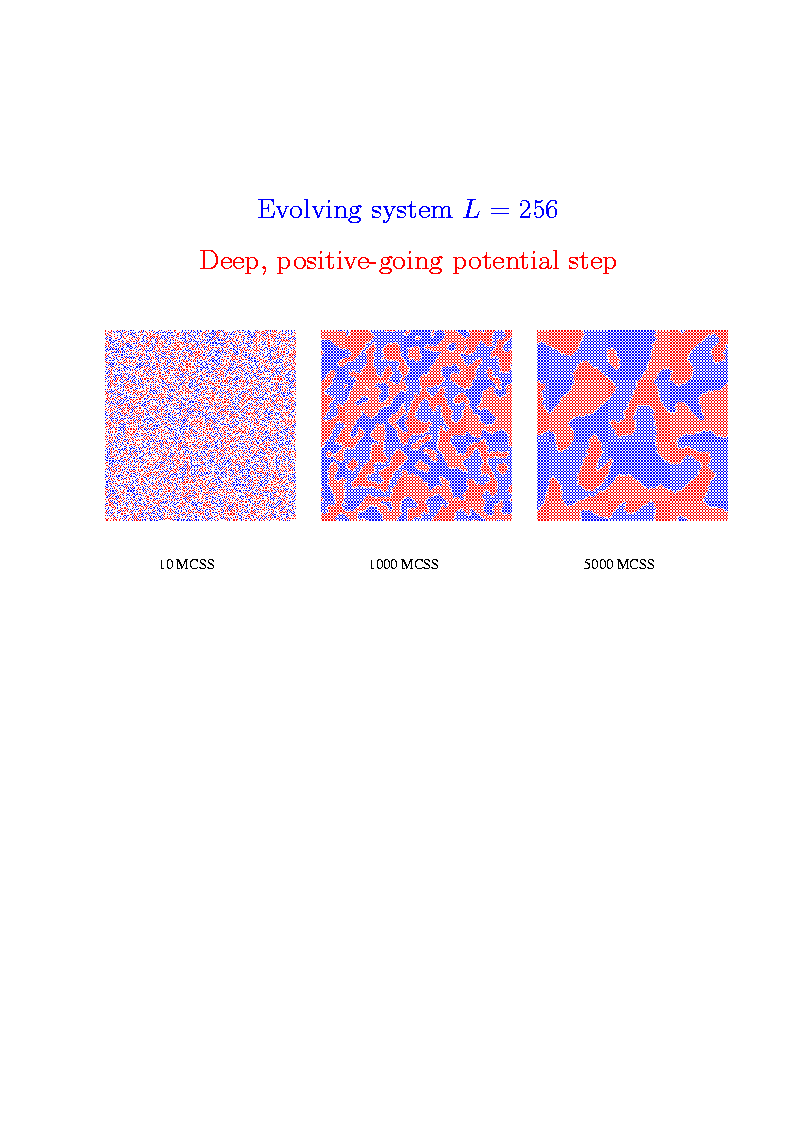 Configuration of Ordering System
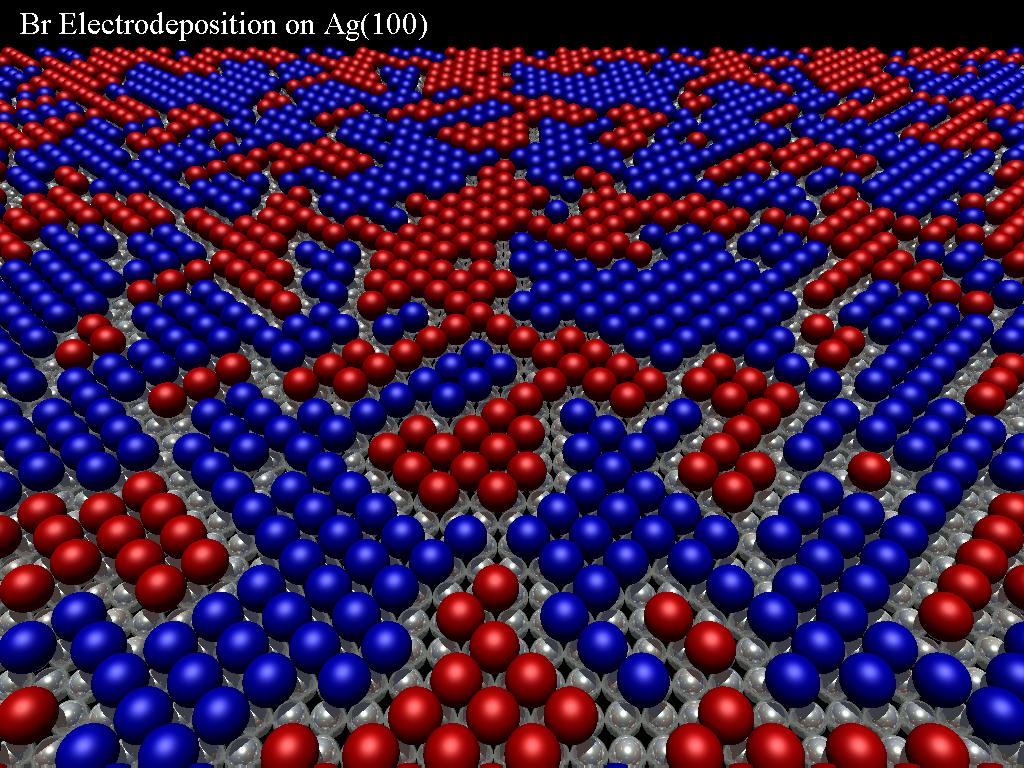 A new charging method for Li-ion batteries, suggested by Molecular Dynamics simulations
Li-ion batteries
Popular energy sources for mobile applications (cell phones, cameras, laptops, cars, ...)+ Rechargeable + High energy-to-weight ratio (> 102 Wh/kg)+ High voltage (¼ 3.6 V)+ Slow discharge when idle ( < 10%/month) + Inexpensive raw materials    (unlike fuel cells)-  Lose capacity with time-  High internal resistance-  Safety concerns (fire, explosion) -  Slow recharge (> 5 hours)
Structure of a Li-ion cell
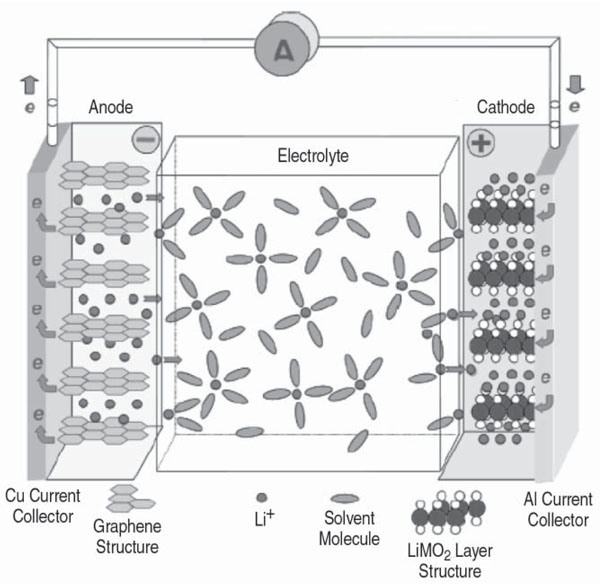 Chemical reactions:
LiCoO2 + C6
Discharge
Charge
Li1-xCoO2 + C6Lix
Claus Daniel: http://www.tms.org/pubs/journals/JOM/0809/Fig2.jpg
Simulation of charging process
Large-scale molecular dynamics simulations to model environment near charged graphite sheets
Model system: 
	Graphite sheets, electrolyte, counter ions, Li+ ions
Software: SPARTAN (Hartree-Fock point charges)AMBER force fields for MDGAFF (generalized Amber force field) NAMD scalable MD package
	VMD visualization
Animation: No Oscillating Field
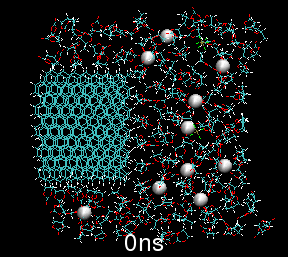 Duration:  150 ns
Simulation with Oscillating Field
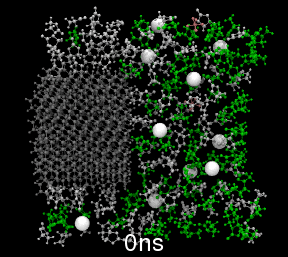 Duration 42 ns, intercalation at 39 ns
Nanomagnetism
Important for the development of new ultrahigh-density recording media. 

Excellent funding and job opportunities. 

Based on the physics of decay of metastable media (nonequilibrium statistical mechanics).
Simulated Nanomagnets
C
u
9 nm x 9 nm x 150 nm
Fe particle 
H=800 Oe, T=20 K

Landau-Lifshitz-Gilbert
Langevin simulation
(micromagnetics)
4949 lattice points
Time: 1.2 ns
r
M
z
l
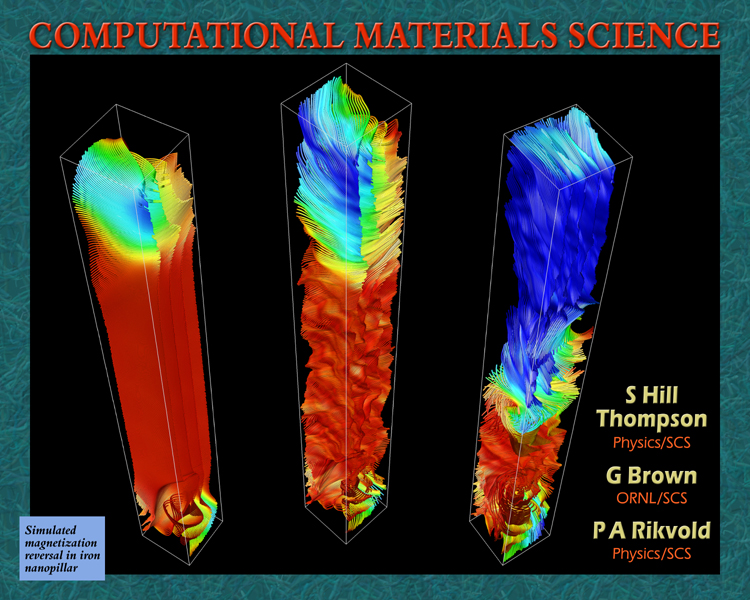 Flux-line visualization
Statistical Physics of Evolution and Ecology
Does evolution proceed uniformly or 
	in fits and starts?
Scarcity of intermediate forms (“missing links”) 
	in the fossil record may suggest fits and starts. 
Fit-and-start evolution termed punctuated equilibria by Gould and Eldredge. 
Punctuated equilibria dynamics resemble 
	nucleation and growth in phase transformations 
	and 
	stick-slip motion in friction and earthquakes.
Model
Individuals of many species
Compete for resources
Interact directly (predator/prey, etc.)
Individuals who get many resources and much food have larger probability of reproducing.
Mutations that produce new species occur during reproduction.
Simulation Results
Diversity, 
D(t)
Ntot(t), 
normalized
nI > 1000
nI 2 [101,1000]
nI 2 [11,100]
nI 2 [2,10]
nI = 1
Quasi-steady states (QSS) punctuated by active periods. Self-similarity.
Typical community structures
Model A
Model B
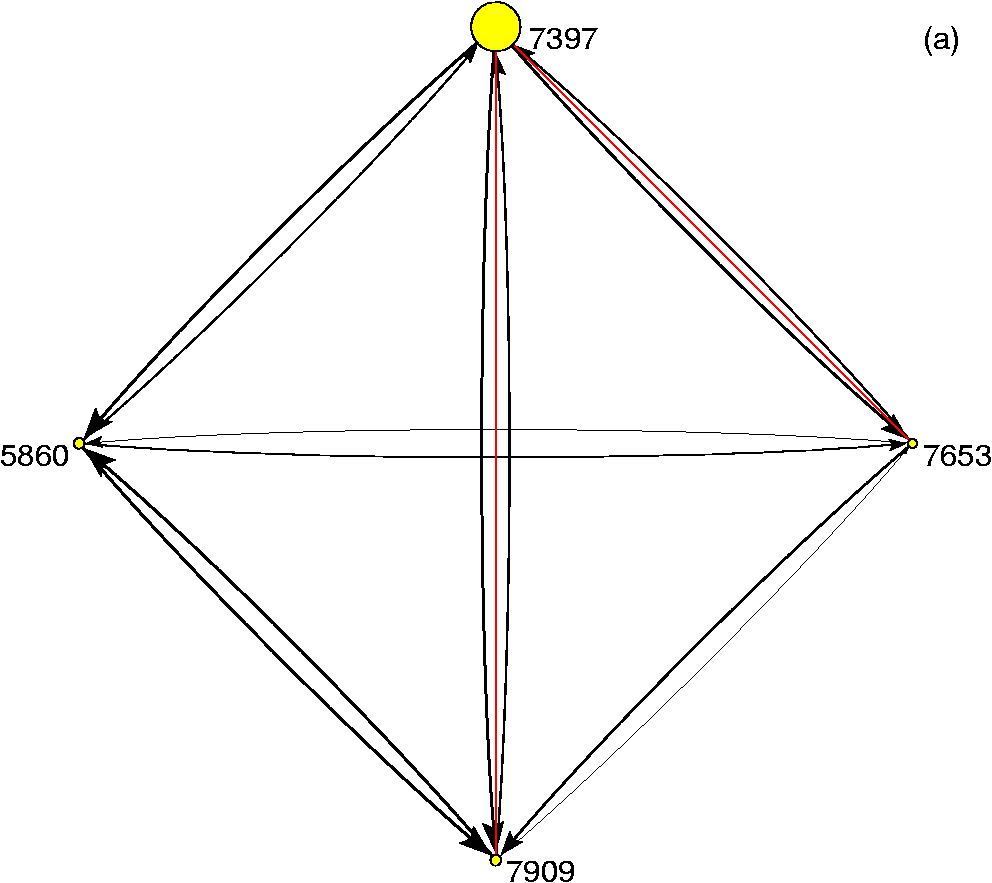 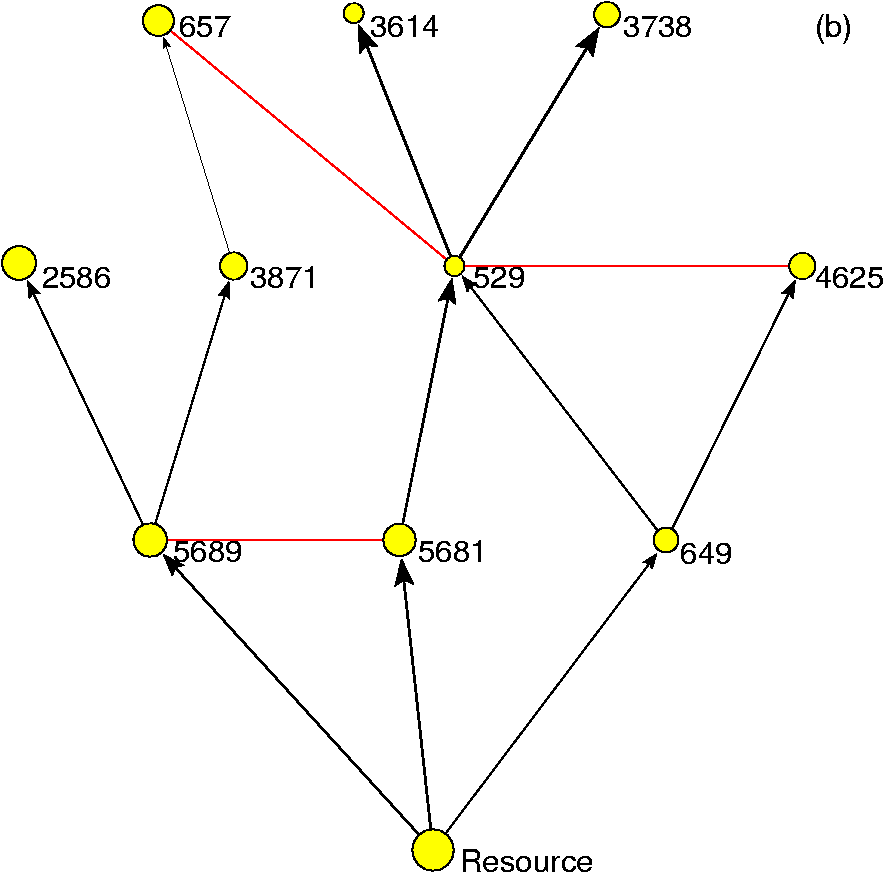 Mutualistic community
Predator-prey food web
Some other network examples
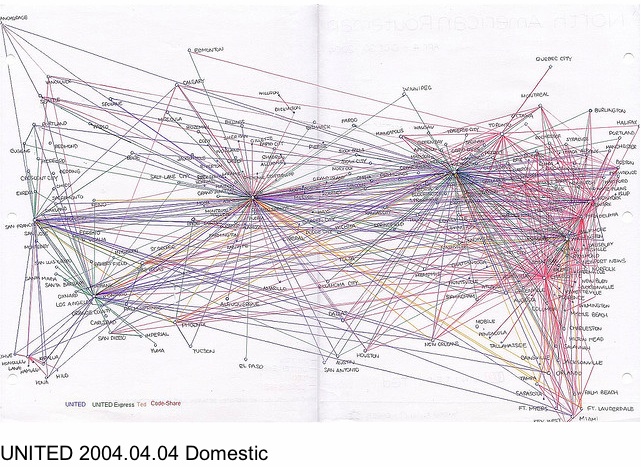 www.tokyometro.jp
http://contrailscience.com/30-years-of-airline-travel/
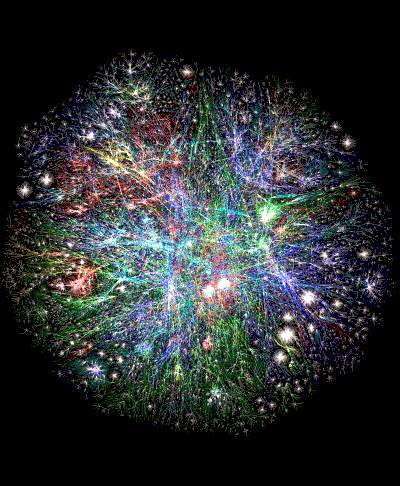 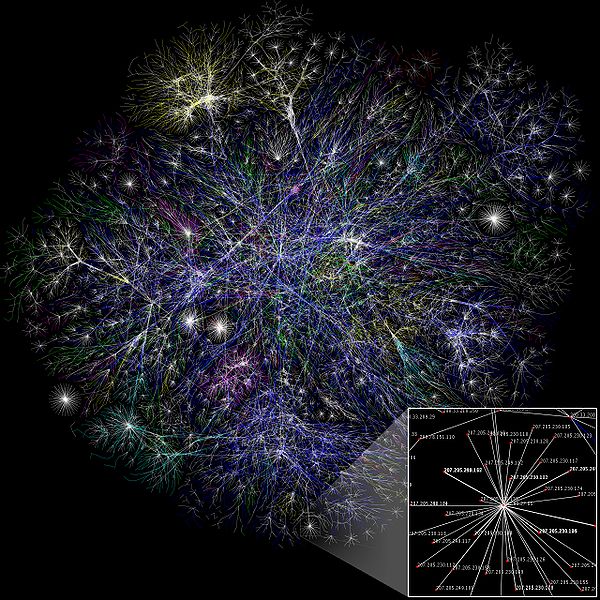 World Wide Web. www.opte.org
The Internet. From Wikipedia
Applications of network theory 
to power grids
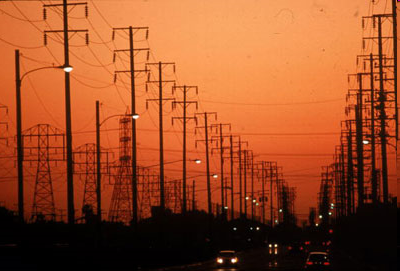 Motivation:
Society relies heavily on power grid performance
  Modern & future power grids are large, complex, integrated
  Vulnerability to natural disasters, hostility, software failure
  Network theory is in rapid development
Floridian power grid
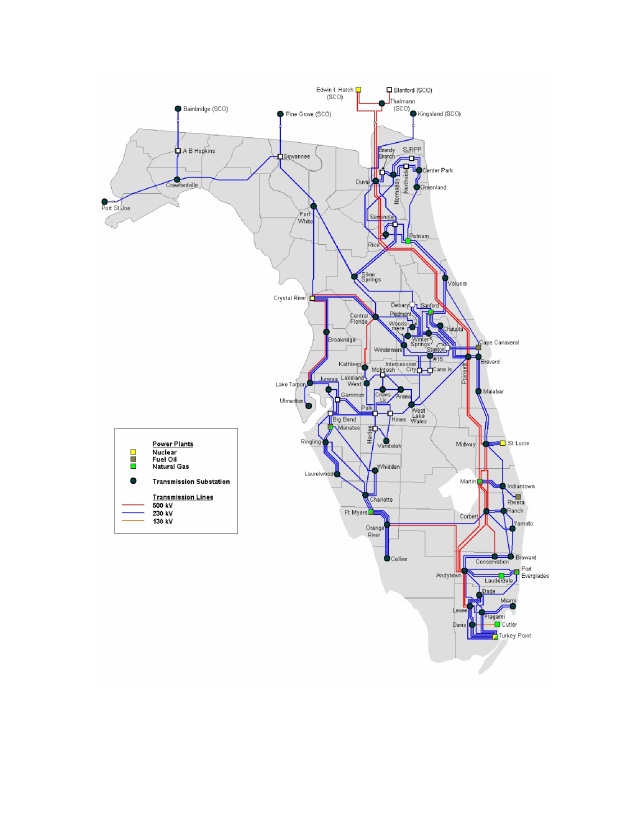 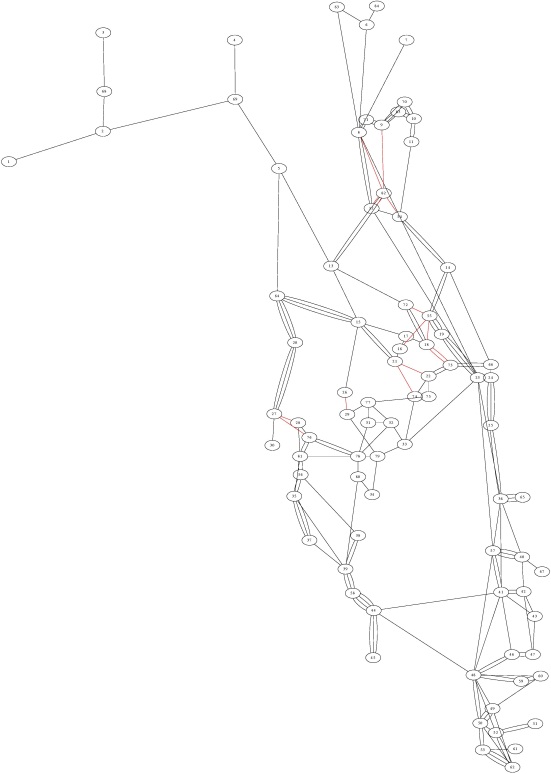 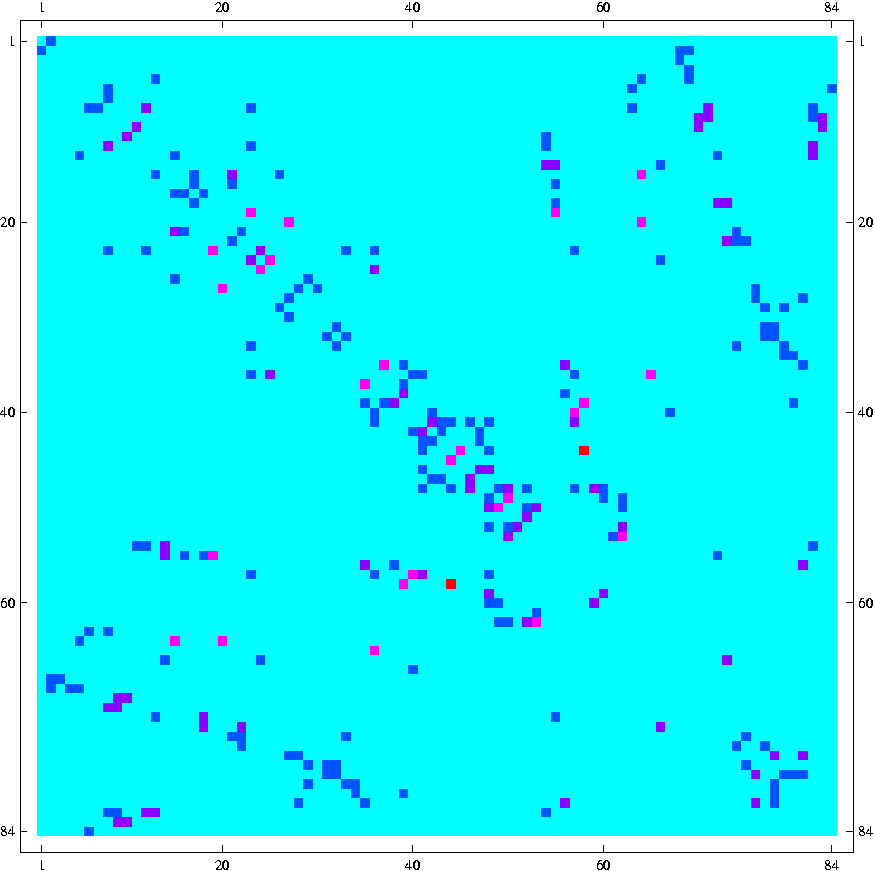 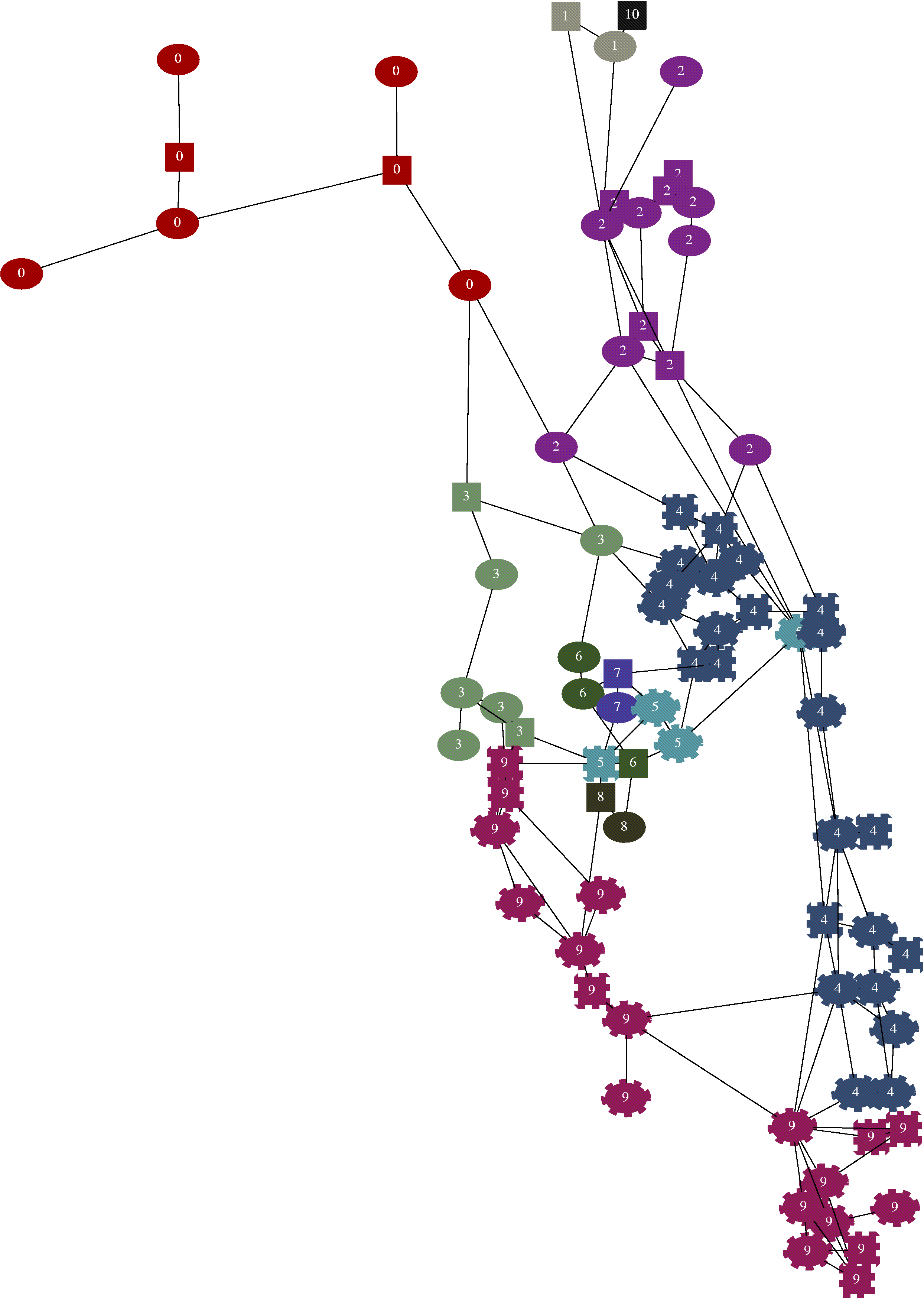 Florida electric power grid map 
31 generators
53 loads
Corresponding network 
84 vertices
Optimal partitioning into 8 clusters.
Building a model power grid that we can play with. First attempt.
Geographically embedded network
Scale such that area density of vertices is unity (N vertices in square of side N1/2 )
Proportion of power plants (Florida: 31/84)
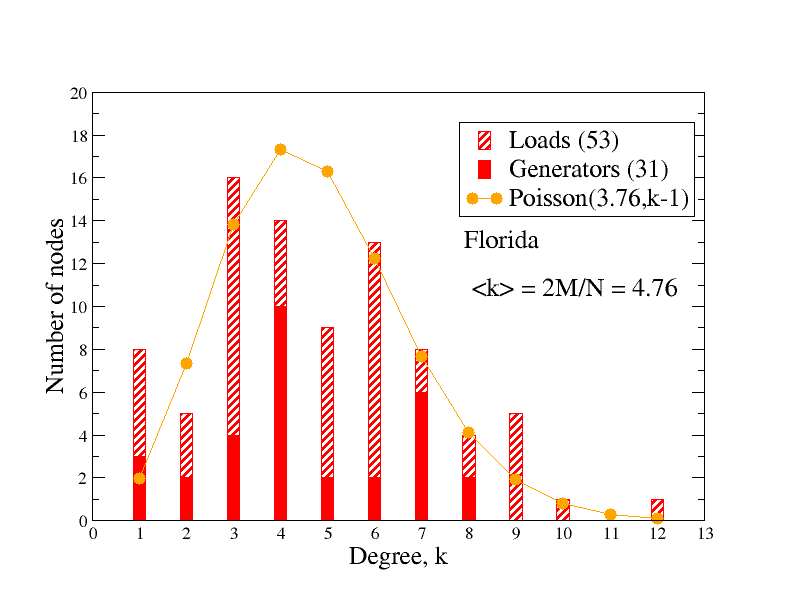 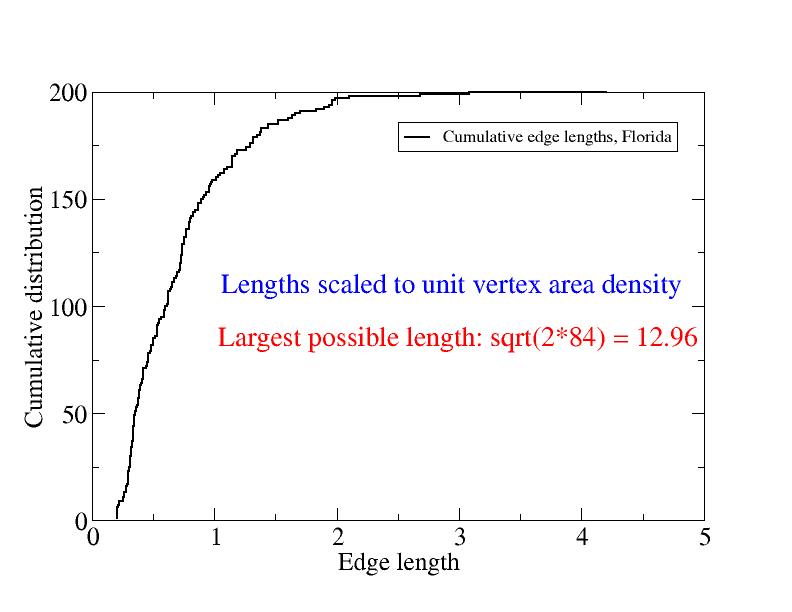 Real Florida degree distribution
Real Florida edge-length distribution
<edge length> = 1.09
“Cooling” Florida
Grand Conclusion
Physics can be used to study lots of problems that most people would never think of as “physics”!